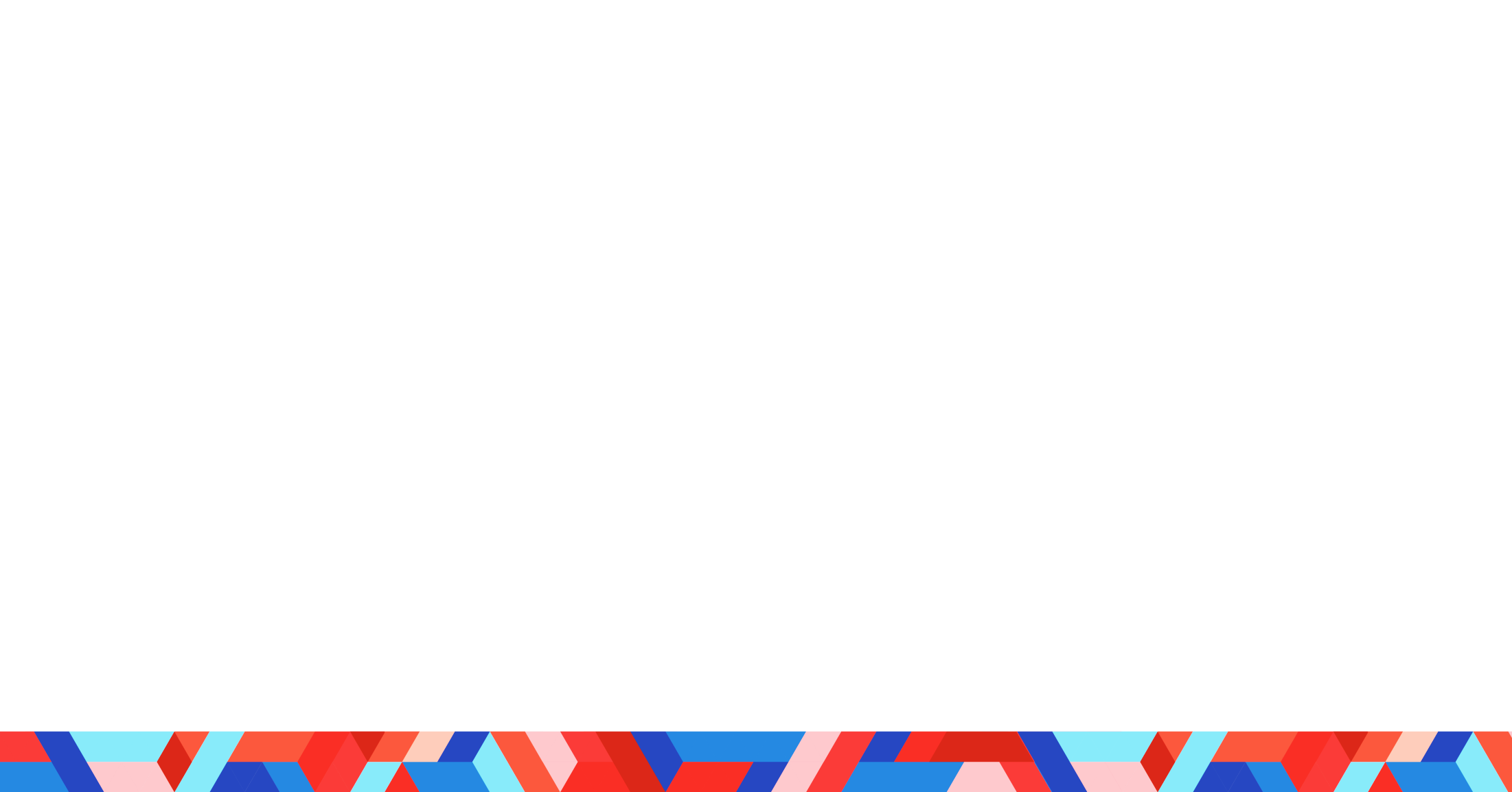 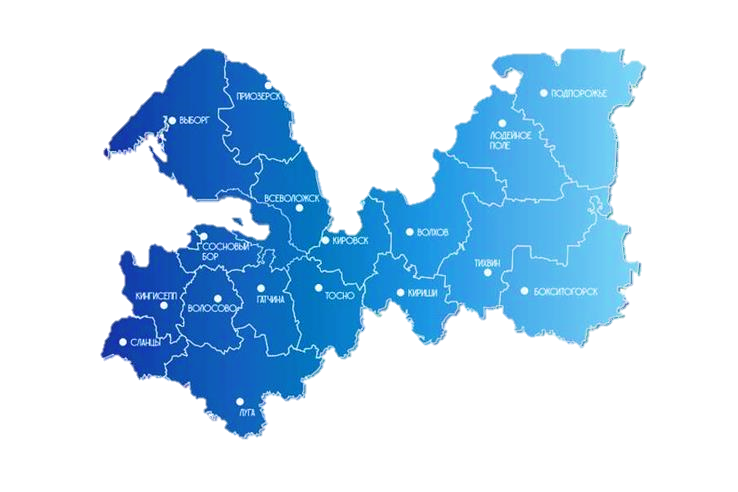 ИНФОРМАЦИЯ 
отдела территориального планирования и градостроительного зонирования
для выездной коллегии  на тему:
«Рейтинг качества жизни»
Консультант отдела территориального планирования и градостроительного зонирования 
Орлов Александр Александрович
Тел.: 8 (812) 539-45-93
   Электронная почта: aa_orlov@lenreg.ru
Докладчик
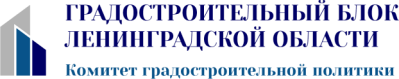 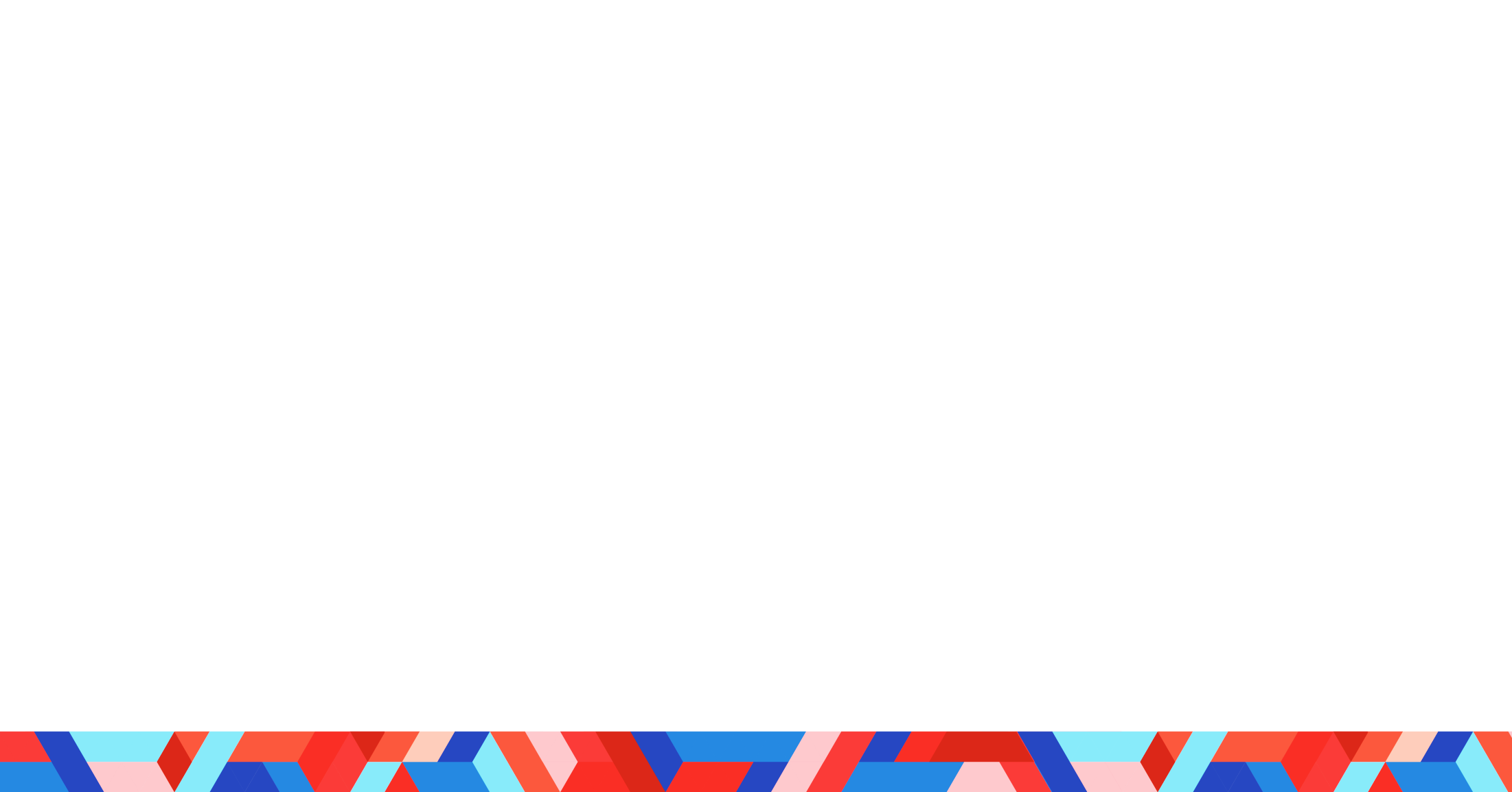 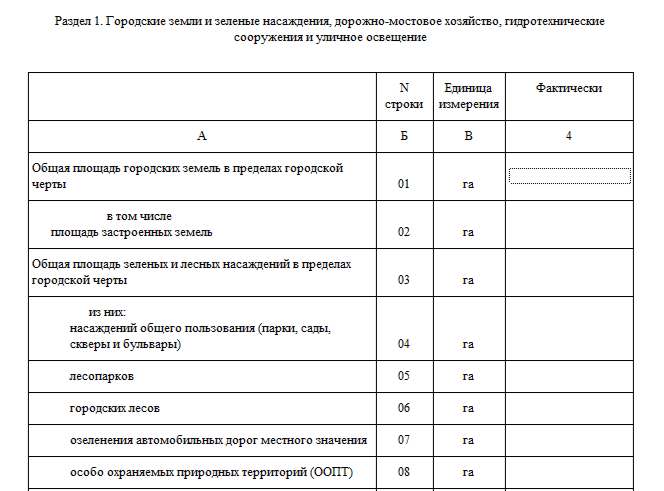 Нормативная база
С 01.01.2024 
Приказ Росстата от 31.07.2023 
№ 359 

Содержит:
- форму № 1-КХ 
«Сведения о благоустройстве городских населенных пунктов»  
с изменениями 
- инструкция по заполнению формы (глава II) с изменениями

Срок предоставления в Росстат:
с 1-го рабочего дня января по 15 января года, следующего за отчетным
8. Информация заполняется органами местного самоуправления, органами государственной власти субъектов Российской Федерации - городов федерального значения Москвы, Санкт-Петербурга и Севастополя 
на основании генерального плана городского населенного пункта.
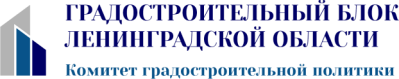 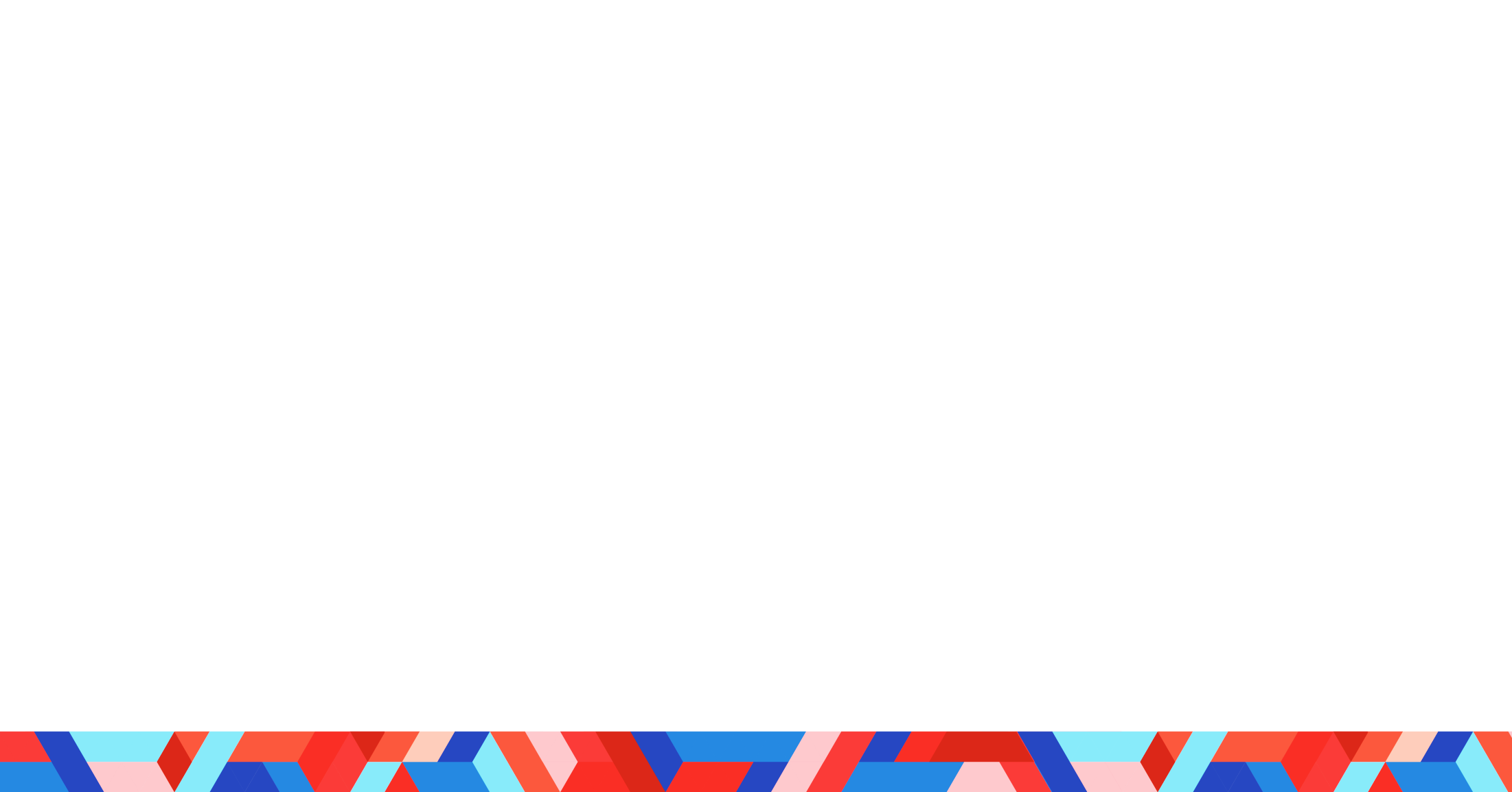 Отчеты к 01.08.2024 не представлены согласно протоколу от 05.04.2024 № 01-32-24/2024:
Бокситогорский , Волховский, Выборгский, Киришский, Лодейнопольский, Ломоносовский, Подпорожский, Сланцевский, Тихвинский и Тосненский муниципальный район
Отчеты в разрезе городских населенных пунктов не представлены администрациями следующих муниципальных районов:
Кингисеппский муниципальный район (опять)
Отчеты в разрезе не всех городских населенных пунктов не представлены администрациями следующих муниципальных районов:
Всеволжский, Гатчинский, Кировский муниципальные районы
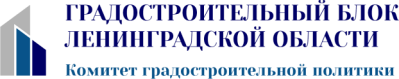 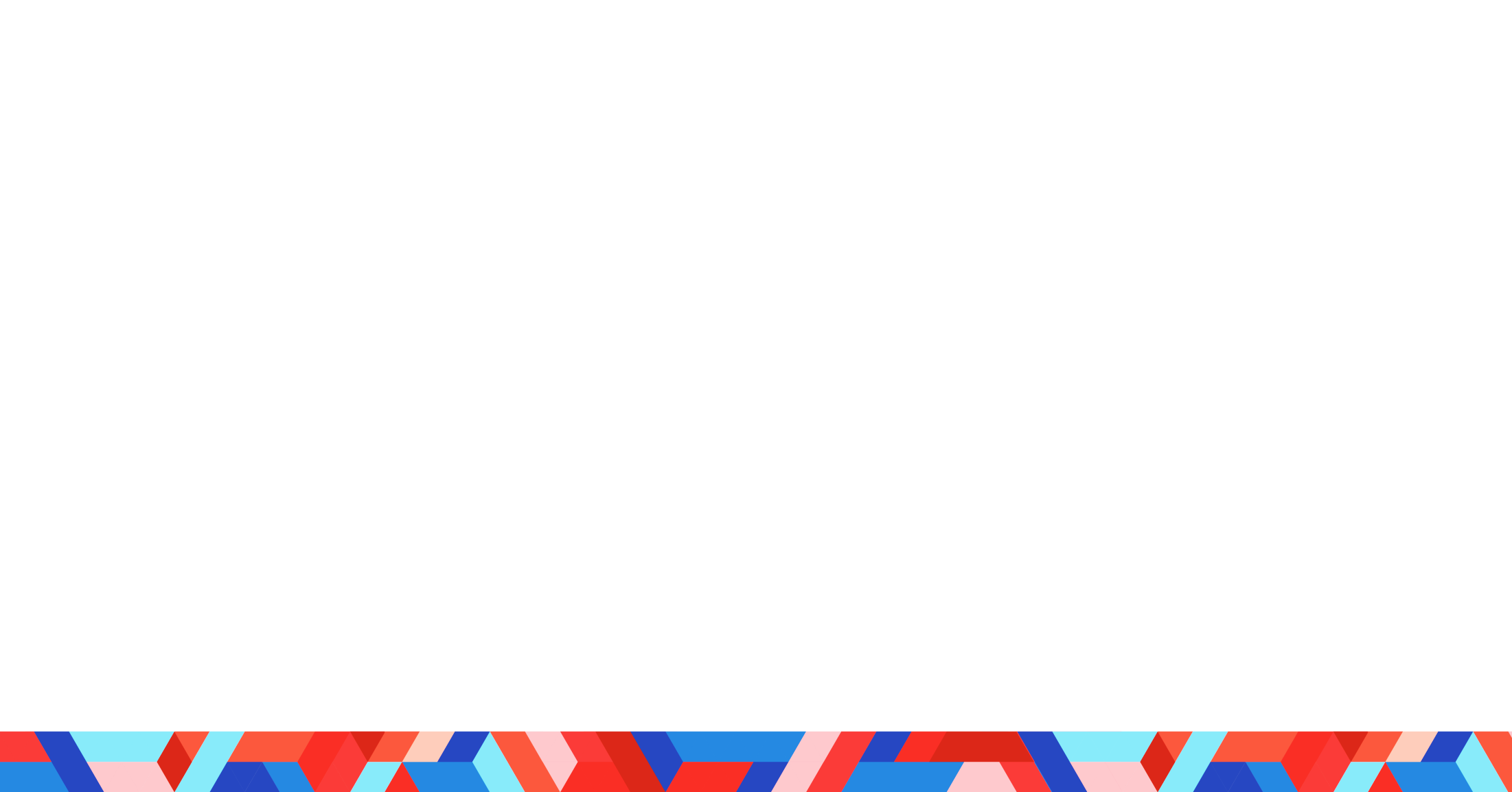 Информация по показателю 
«[Город] Доля площади городских земель, отведенной под парки/зеленые зоны в пределах городской черты»

показатель за 2022 год – 25,8 %
показатель за 2023 год – 25,6 %

Муниципальные районы, показатель общей площади зеленых насаждений в пределах городской черты от общей площади земель (согласно отчету №1-КХ) которых 
понизился:

Бокситогорский муниципальный район
Волховский муниципальный район
Волховский муниципальный район
Кирровский муниципальный район
Тосненский муниципальный район                Цель на 2024 г.: 30%
повысился:

Гатчинский муниципальный район
Киришский муниципальный район
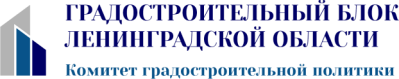 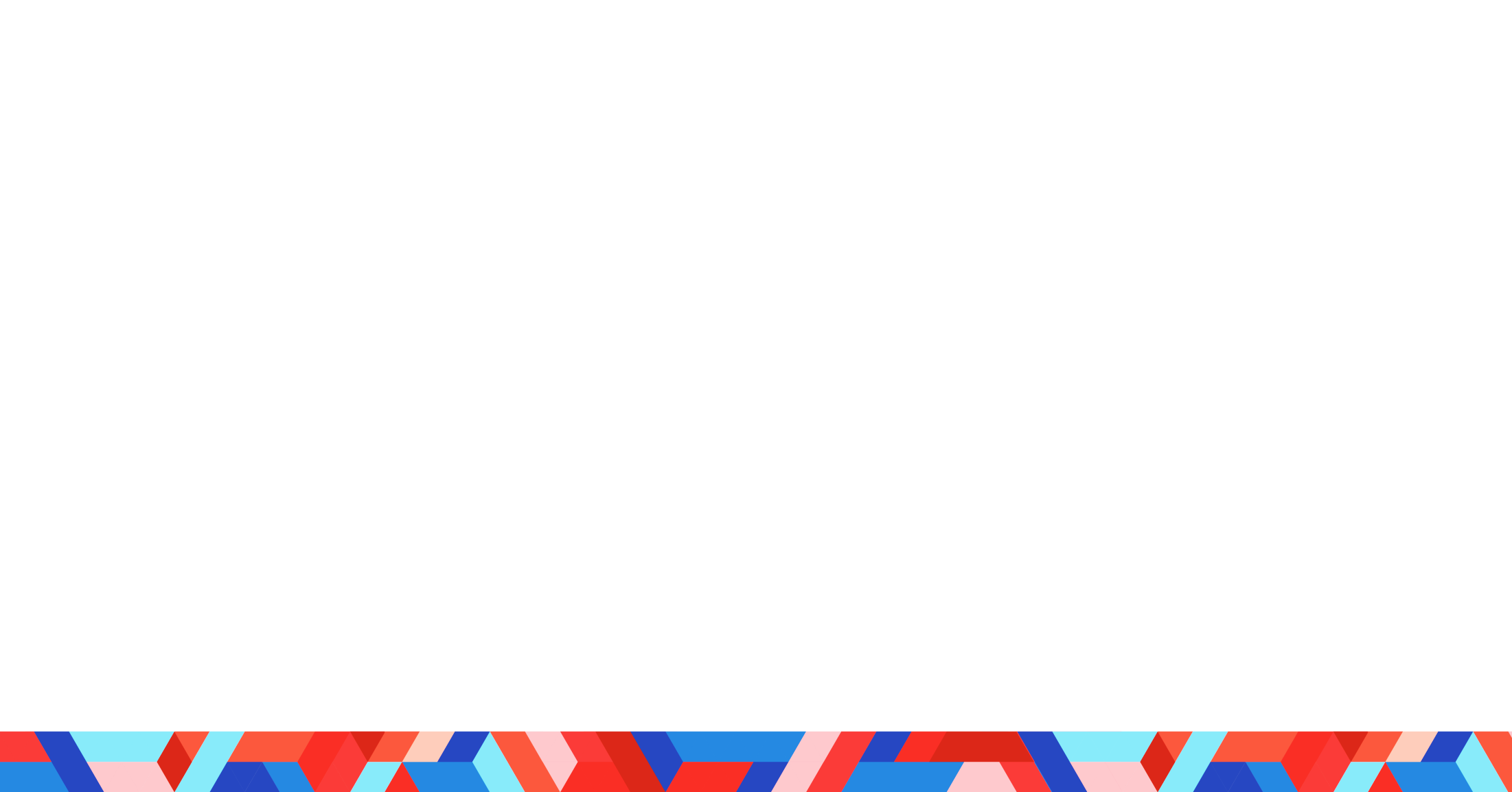 Показатель «Доля населения, проживающая в 15-ти минутной пешей доступности от парка/сквера/леса»

показатель за 2022 год – 39,7 %
показатель за 2023 год – 57,2 %

ВЫЗОВ:
За счет чего возможно дальнейшее увеличение показателя?

Цель на 2024 г.: 60%
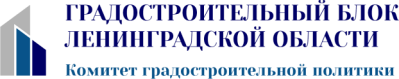 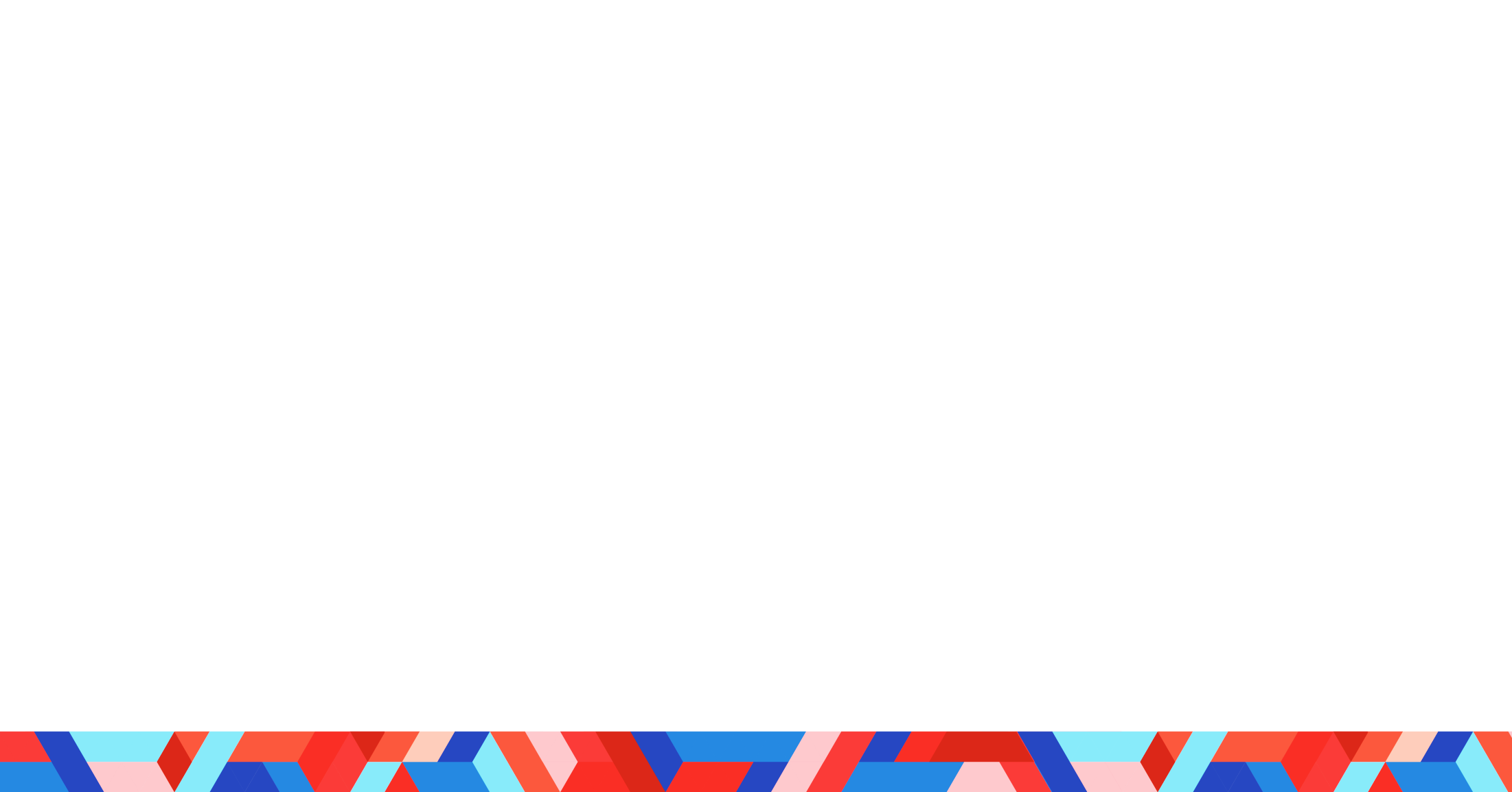 Нормативная база (по АНО «Агентство стратегических инициатив»)
Отсутствует, 
есть только следующие требования:

1. Площадь «парка/сквера/леса» от 1 га.

2. Наличие сформированного земельного участка под «парк/сквер/лес», сведения о котором внесены в ЕГРН.

3 . Соответствующий установленный вид разрешенного использования земельного участка

Указанные сведения получены только в сентябре 2023 г.
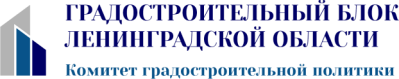 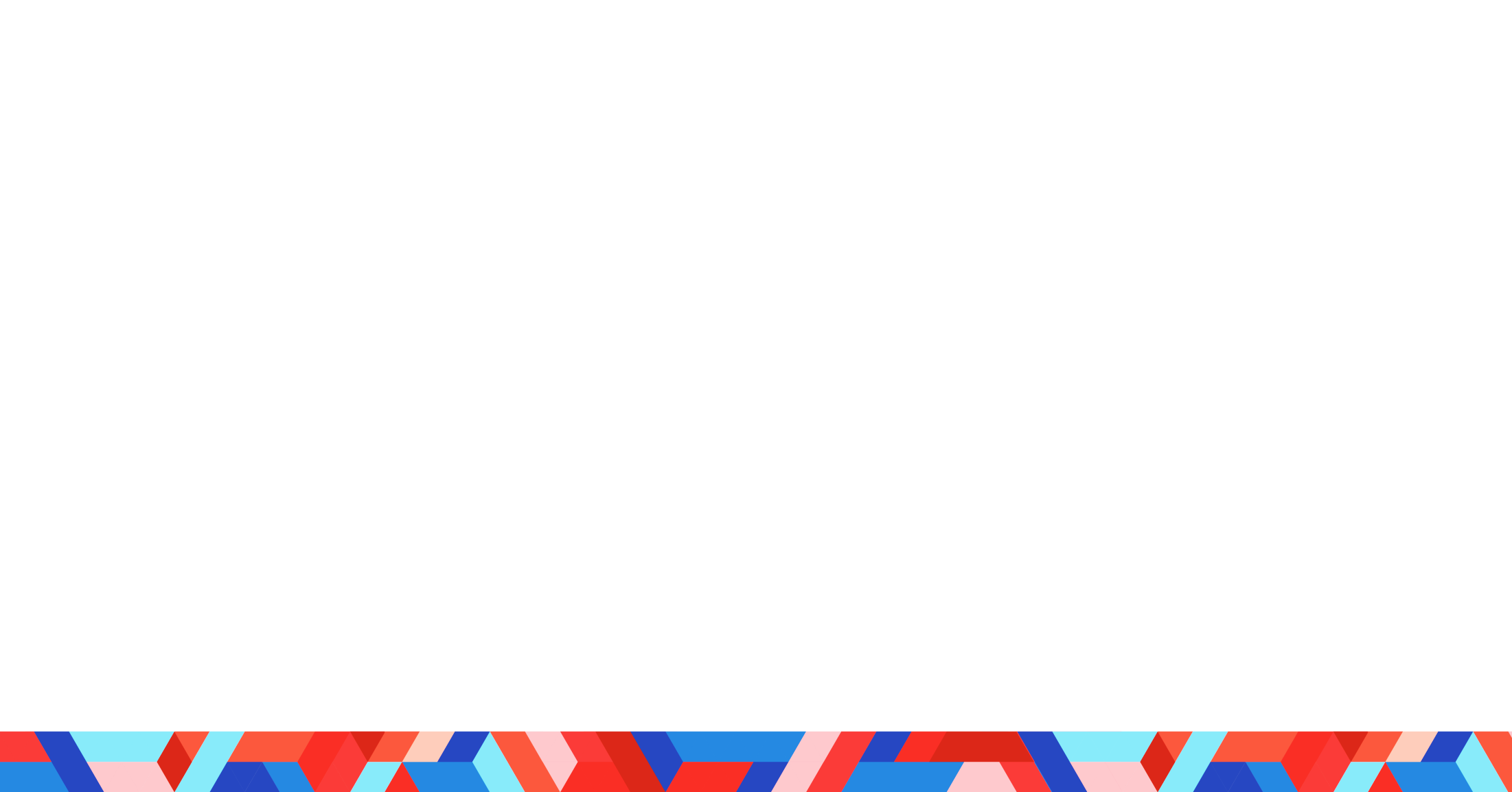 Сведения, используемые АНО «Агентство стратегических инициатив» для формирования показателя
1. Сведения публичной кадастровой карты Росреестра

2. Геоинформационные данные Яндекс.Карты и 2ГИС

Комитет
направил в ОМСУ рекомендации по работе с сервисом Яндекс.Карты;
предложил Агентству учитывать существующие ООПТ в Ленинградской области, в положениях которых предусмотрена рекреация и туризм;
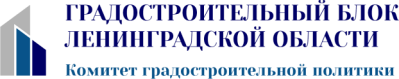 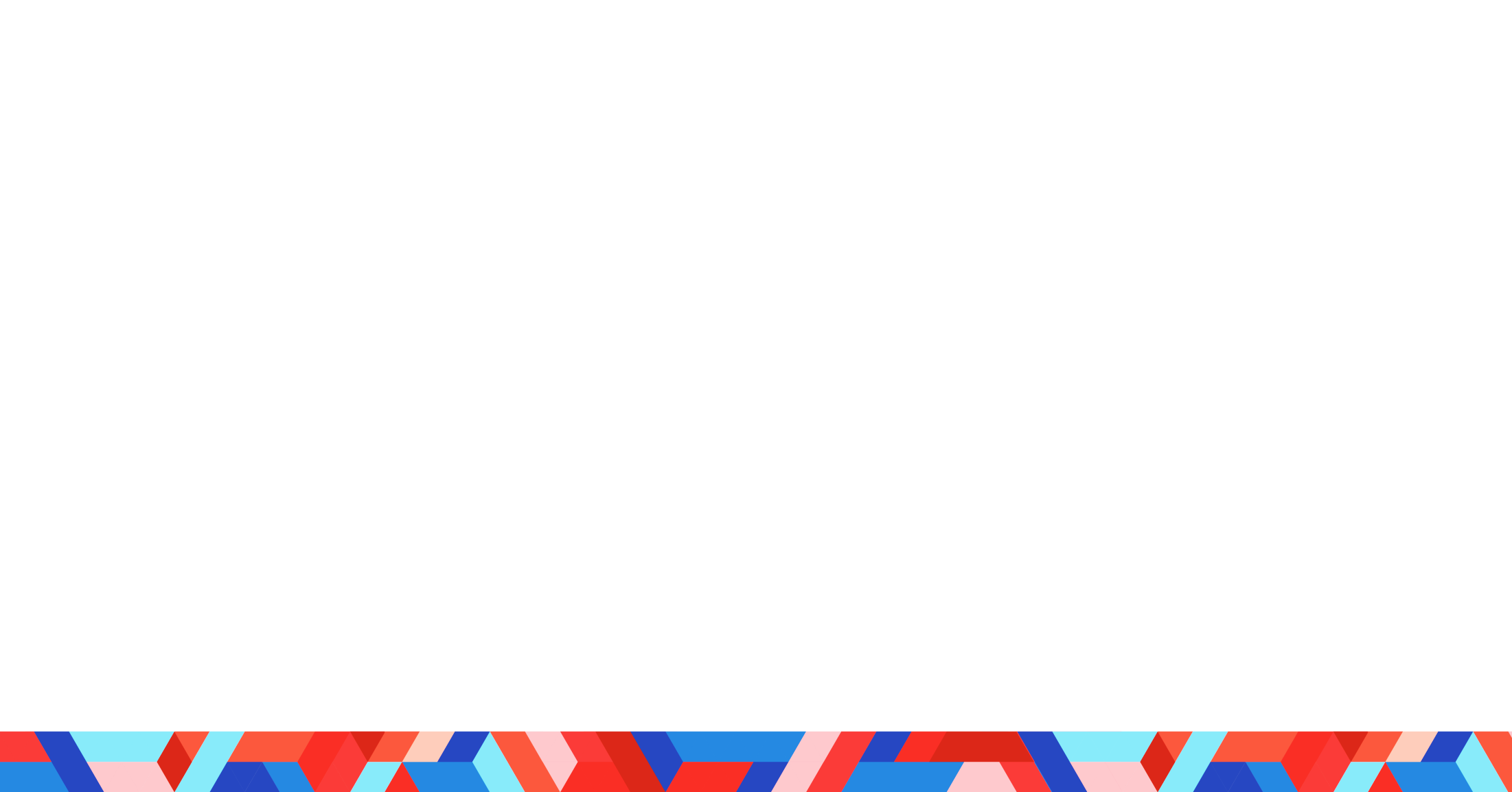 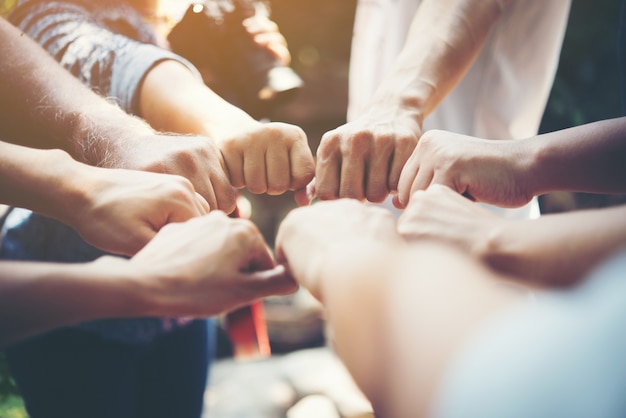 СПАСИБО ЗА 
ВНИМАНИЕ!